Pontificia Universidad Católica Madre y MaestraCampus Santo Tomás de AquinoCentro de Excelencia para la Investigación y Difusión de la Lectura y la Escritura
La lectura y escritura en la comunicación gráfica para la elaboración de planos técnicos en la asignatura Diseño y Dibujo Técnico 


SEMINARIO LECTURA Y ESCRITURA EN EL NIVEL SUPERIOR
Juan Pablo Banks Peña, Arqto., MSc., 
Departamento Ingeniería Industrial.
Abril 07, 2016.
Índice
El problema 
Pregunta de investigación 
Objetivo general
Objetivos específicos
Marco teórico 
Investigación acción 
Análisis de resultados
Conclusiones
El problema
Los estudiantes de Ciencias de la Ingeniería tienen dificultad para la interpretación en la comunicación gráfica de los planos técnicos.
Pregunta de Investigación
¿Aplicar la lectura y la escritura en la elaboración de los contenidos técnicos de los planos, posibilitará la identificación y posterior corrección de los errores?
Objetivo general
Implementar estrategias de lectura y escritura que mejoren la autorregulación en los estudiantes al elaborar planos técnicos.
Objetivos específicos
Investigar en distintas fuentes para sintetizar y exponer ante sus compañeros.
Representar en mapas conceptuales la síntesis de bibliografías por encargo.
Producir textos expositivos de seriación para explicar los procesos cognitivos llevados a cabo al elaborar los planos técnicos.
Objetivos específicos
Desarrollar el pensamiento crítico y creativo para identificar errores y explicar cómo debió hacerse.

Reflexionar sobre la enmienda de los errores detectados durante el proceso de elaboración de planos técnicos para afianzar las competencias adquiridas.
Marco teórico
La investigación-acción produce una revolución intelectual de lo que deberían de ser las estrategias del aprendizaje. 
La comunidad universitaria obtiene a través de ella un nuevo discurso con propuestas para la evaluación, innovación, desarrollo y autocrítica.
Permite el empoderamiento del aprendizaje de parte del estudiante mediante el acompañamiento del docente.
Marco teórico
“La utilización del error debe ser instrumental; pero no como técnica precisa ni como pauta normativizada, sino como procedimiento o conjunto de procedimientos que nos ayudan a organizar secuencialmente las acciones en orden a alcanzar determinados fines educativos”. (De la Torre, 2004).
LA LECTURA Y LA ESCRITURA COMO ESTRATEGIAS QUE PROMUEVEN COMPETENCIAS COGNITIVAS
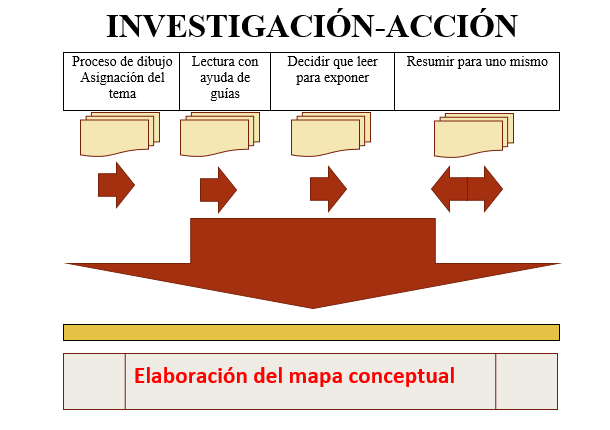 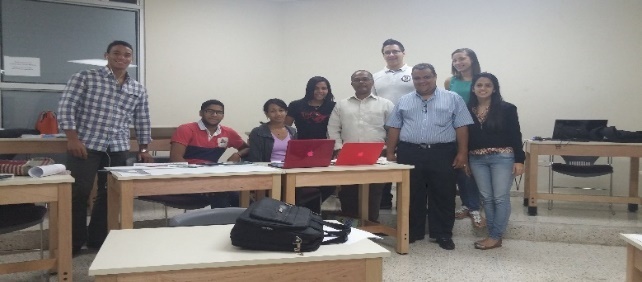 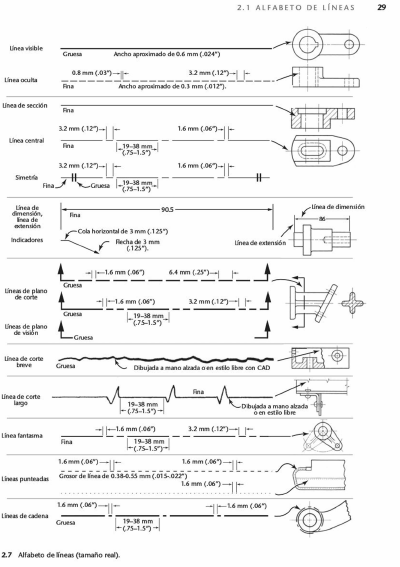 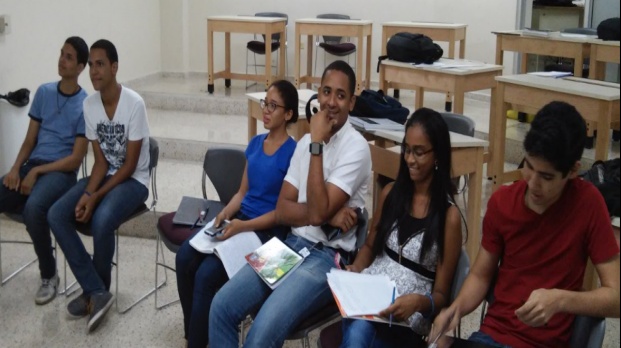 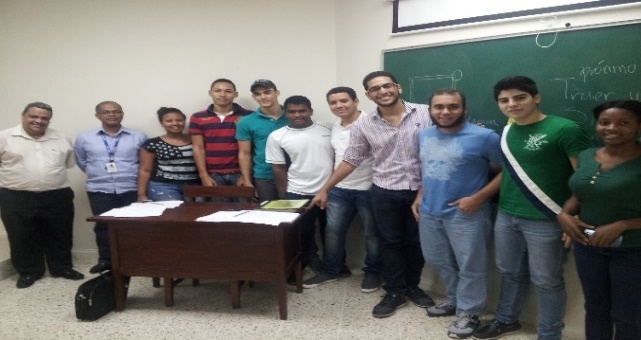 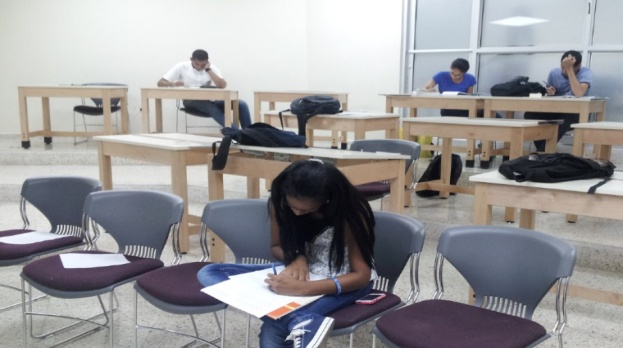 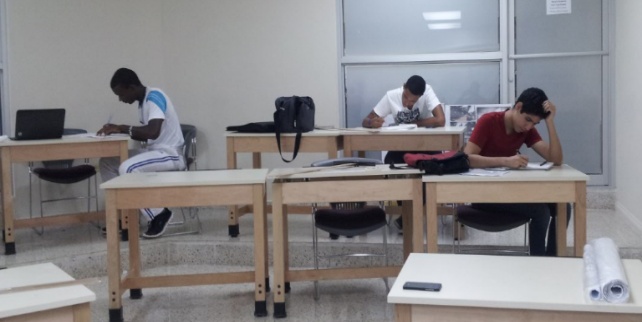 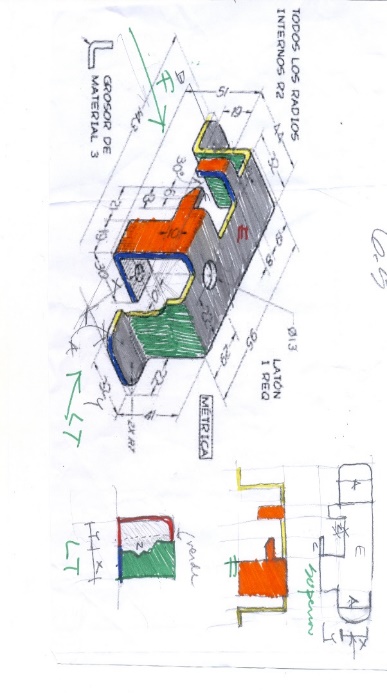 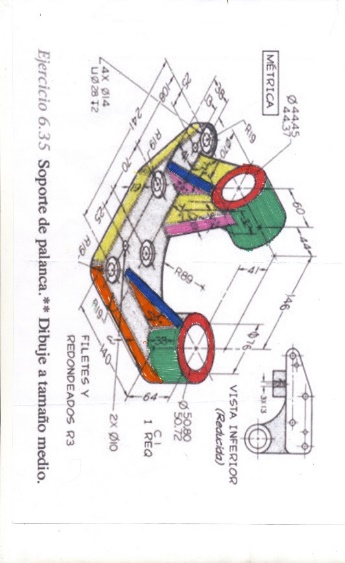 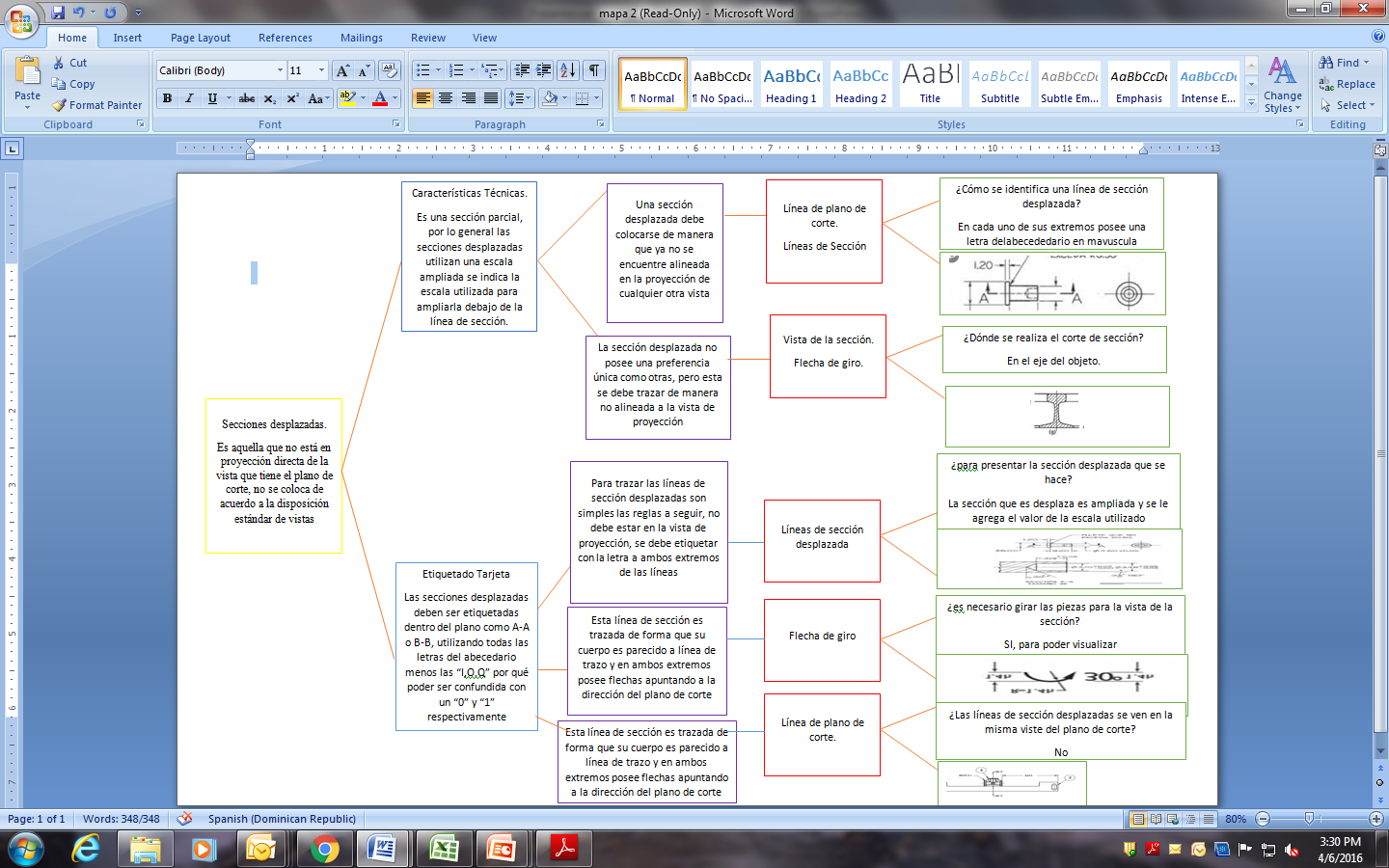 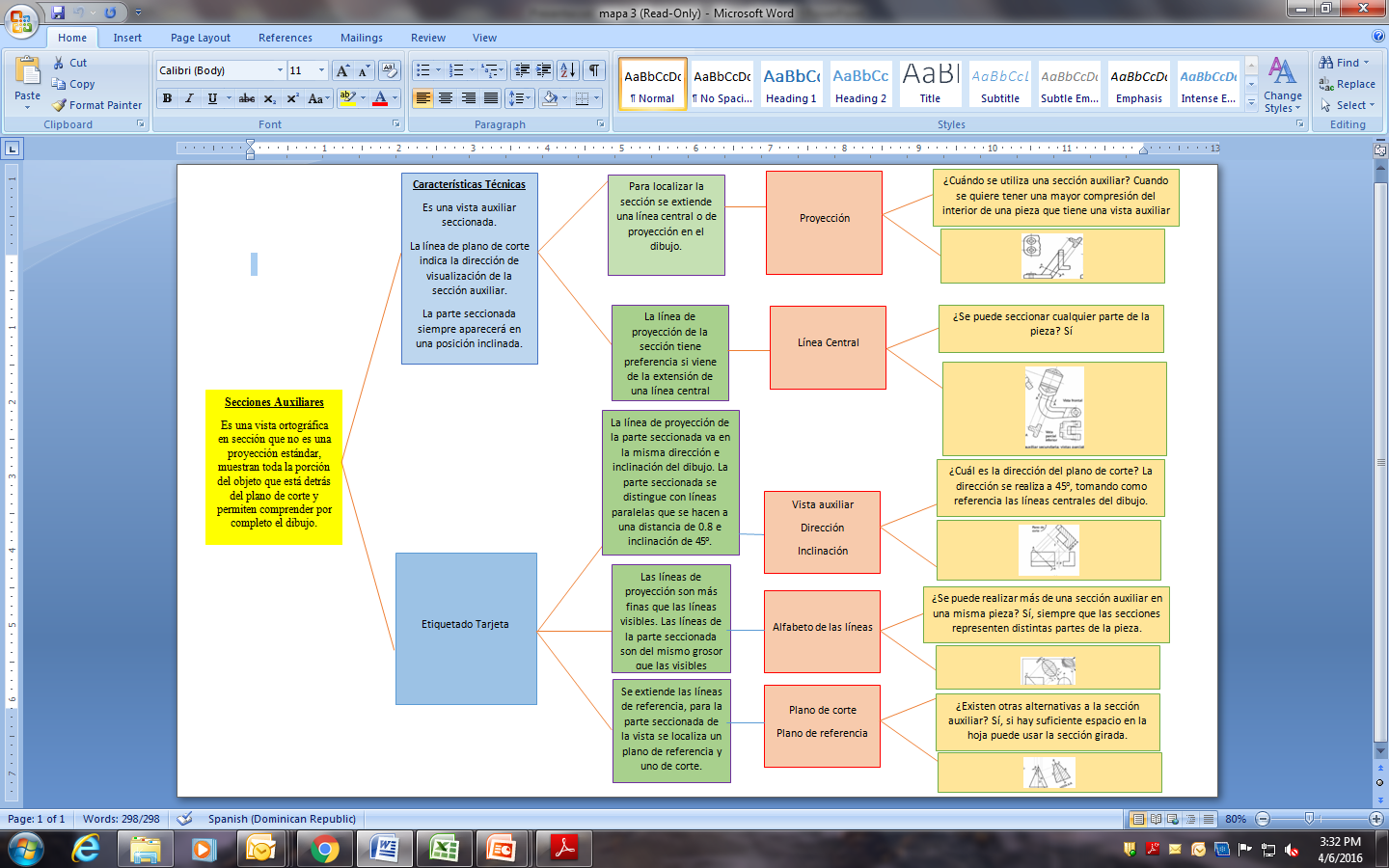 Testimonios
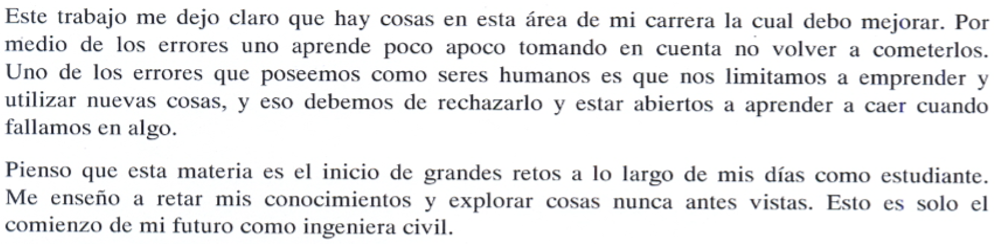 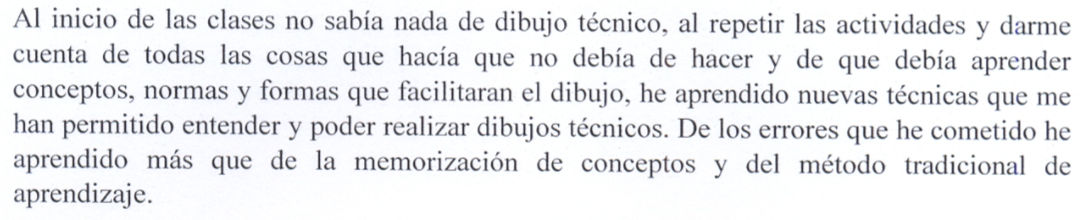 Según Valverde, Y. (2014), la lectura y la escritura con sentido y significado, se realiza para determinarla como estrategia pedagógica y que se convierta en una herramienta didáctica donde se articule la lúdica, la participación y la integración para generar aprendizajes significativos.
… ¨porque sin un escrito no puede haber lectura¨
ANáLISIS 
DE 
RESULTADOS
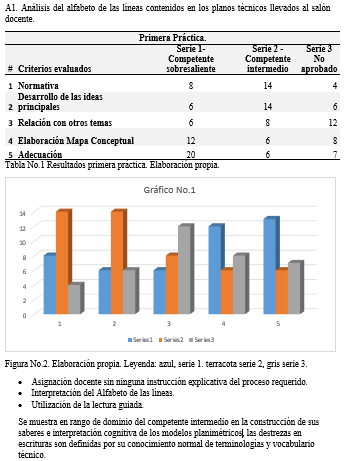 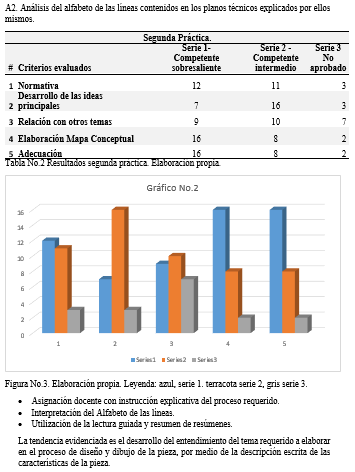 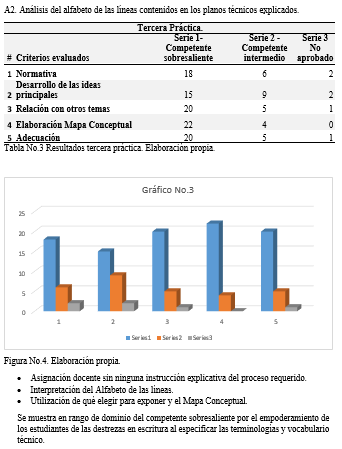 Resultados
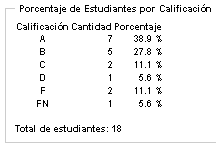 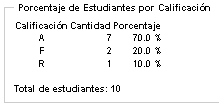 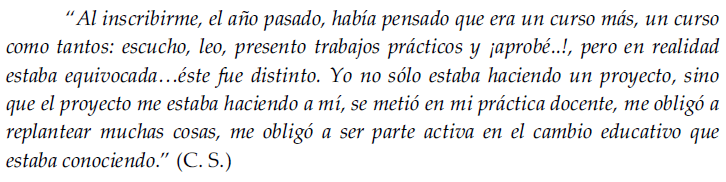 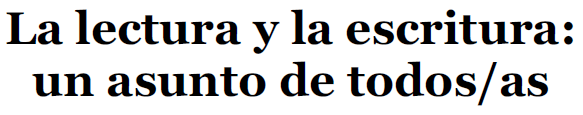 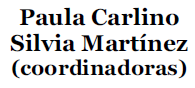 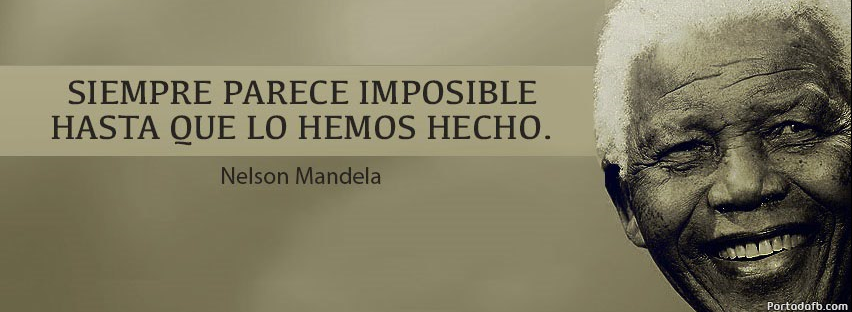 “Dadle a la generación más joven oportunidades de educación y de mejorar su vida y brillarán con excelencia”.
GRACIAS